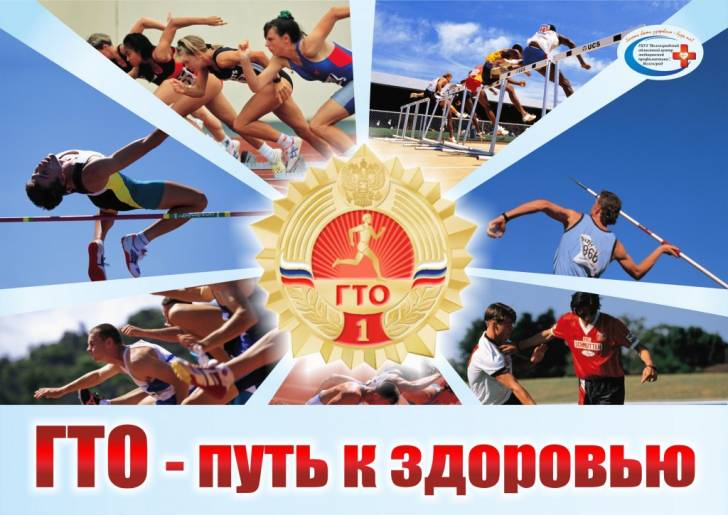 ЧТО ТАКОЕ ГТО?
Для учащихся 1-4 классов
Учитель физкультуры Валериановской средней общеобразовательной  школы 
Локшина Ксения Олеговна
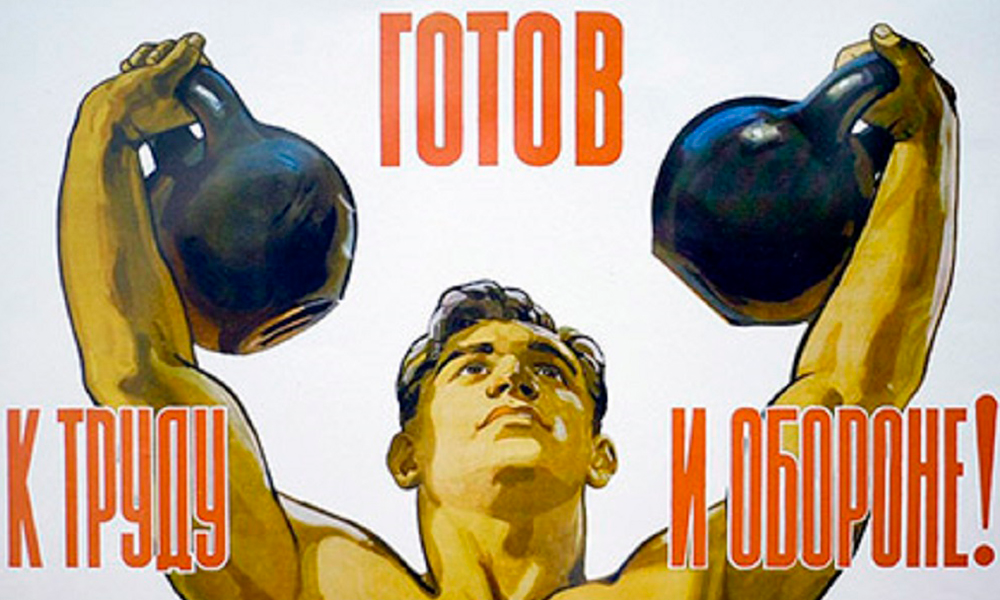 Общероссийское движение «Готов к труду и обороне» -  программа физкультурной подготовки, которая  существовала в нашей стране с 1931 года по 1991 год
ГТО МНОГО ЛЕТ НАЗАД
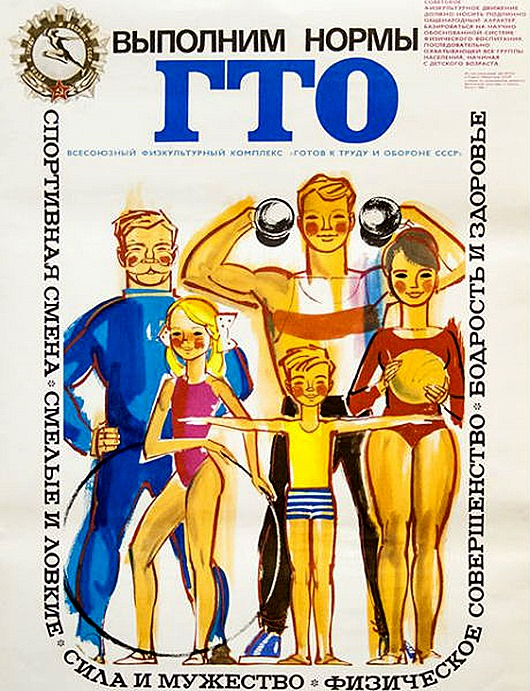 ГТО охватывало  население в возрасте от 10 до 60 лет.

Сдавать нужно было такие виды упражнений, как бег, прыжки в длину и в высоту, плавание, метание мяча, лыжные гонки, подтягивание на перекладине, стрельба, велокросс, туристский поход и др.
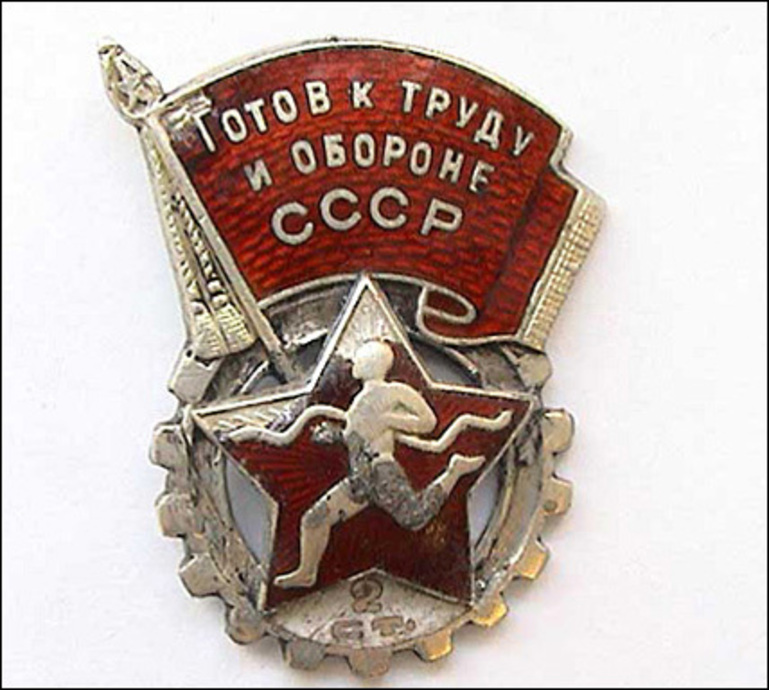 После развала Советского Союза комплекс ГТО был забыт, что отразилось на физической подготовке граждан и, в первую очередь, молодежи.
По Указу Президента РФ с 1 сентября 2014 года в нашей стране введён Всероссийский физкультурно-спортивный комплекс «Готов к труду и обороне» (ГТО) для решения проблемы продвижения ценностей здорового образа жизни и укрепления здоровья детей.
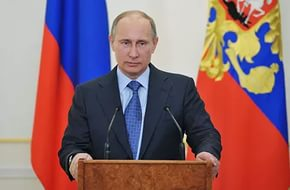 ГОРЖУСЬ ТОБОЙ, ОТЕЧЕСТВО!
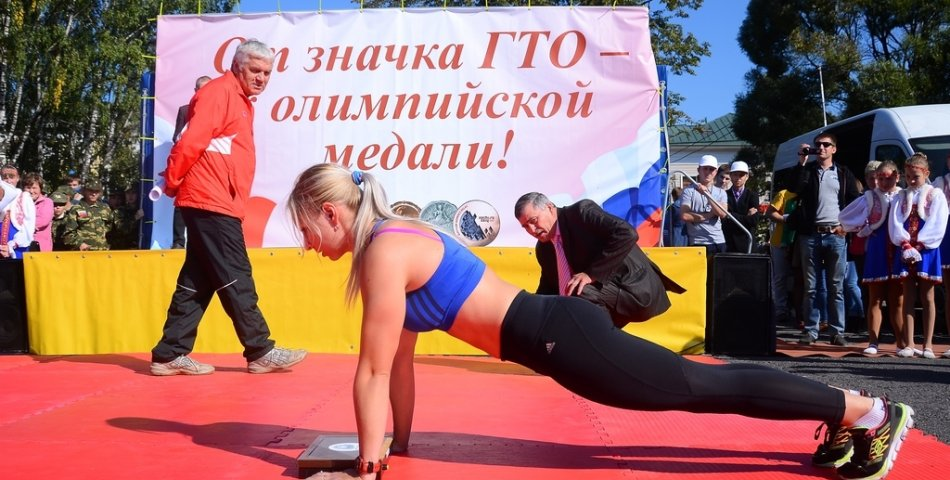 Обновленная расшифровка ГТО звучит как: «Горжусь тобой, Отечество!» 
Это название-призыв оказалось более  теплым, в нем напрямую упоминается святое для русского человека слово «Отечество».
Выполнившие нормативы комплекса ГТО будут отмечены специальными знаками отличия, а также получат массовые спортивные разряды и звания. 

Обладание такими знаками отличия даст дополнительные баллы  при поступлении в высшие учебные заведения.
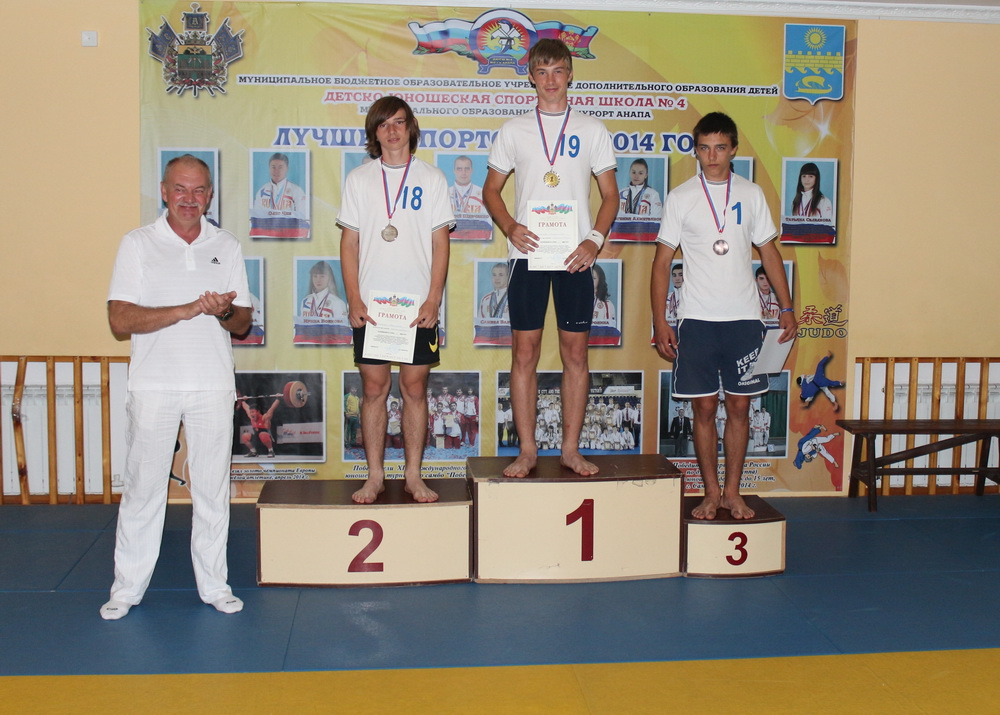 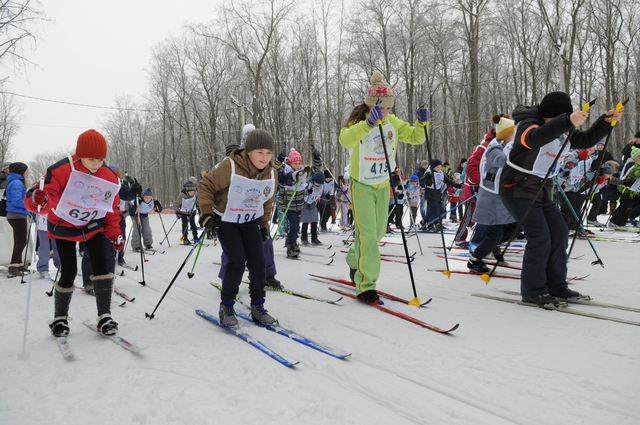 СПОРТИВНЫЕ ИСПЫТАНИЯ ДЛЯ МЛАДШИХ ШКОЛЬНИКОВ
бег 30 м
Подтягивание из виса на высокой перекладине
Наклон вперед из положения стоя с прямыми ногами на полу
Прыжок в длину с места толчком двумя ногами (см)
Метание теннисного мяча в цель, дистанция 6 м 
Бег на лыжах на 1 км Плавание без учета времени (м)
А также вы должны заниматься:
утренней гимнастикой ежедневно;
посещать учебные занятия в школе и в спортивных секциях и кружках;
участвовать в спортивных соревнованиях
самостоятельно заниматься физической культурой (с участием родителей).
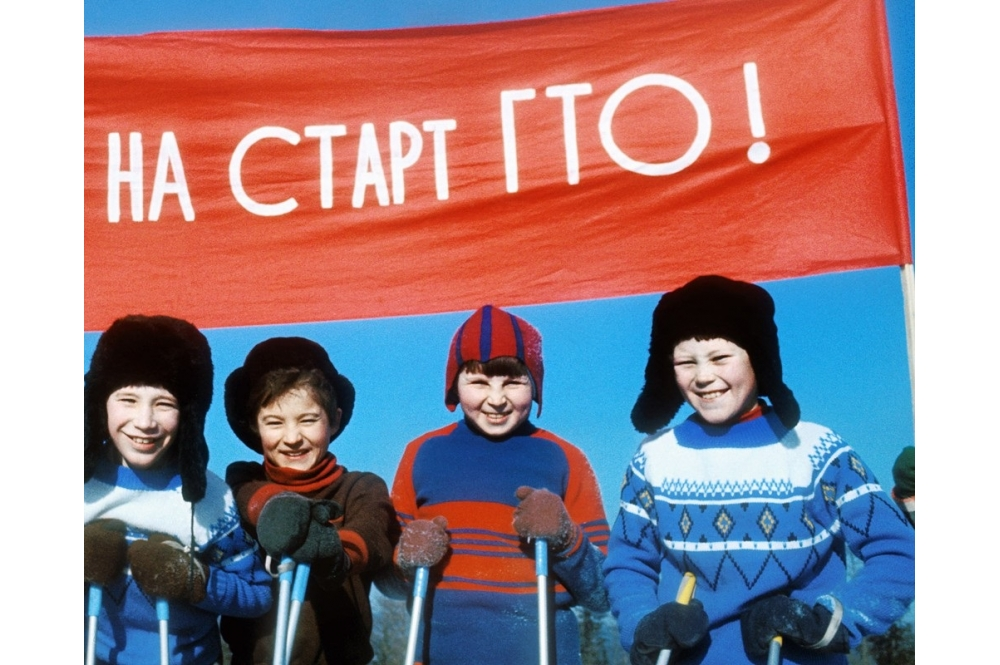 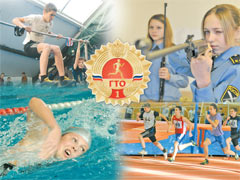 ЗНАКИ ОТЛИЧИЯ  ГТО
Знак отличия ГТО  имеет форму многоконечной звезды, в центре которой - бегущий спортсмен. Для знака высшей степени, золотого, фон будет красный; серебряный знак будет оттенять синий фон; а бронзовому значку выбрали зеленый фон с изображением восходящего солнца. Внизу  расположена надпись «ГТО» в красном цвете. В верхней части герб РФ. 
К значку ГТО будет выдаваться удостоверение темно-бордового цвета, в котором будут прописаны все нормативы и результаты по ним.
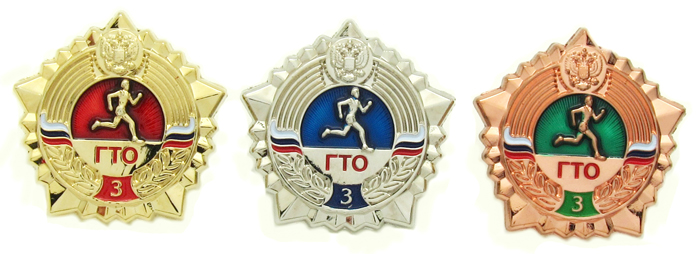 ПОВТОРИМ
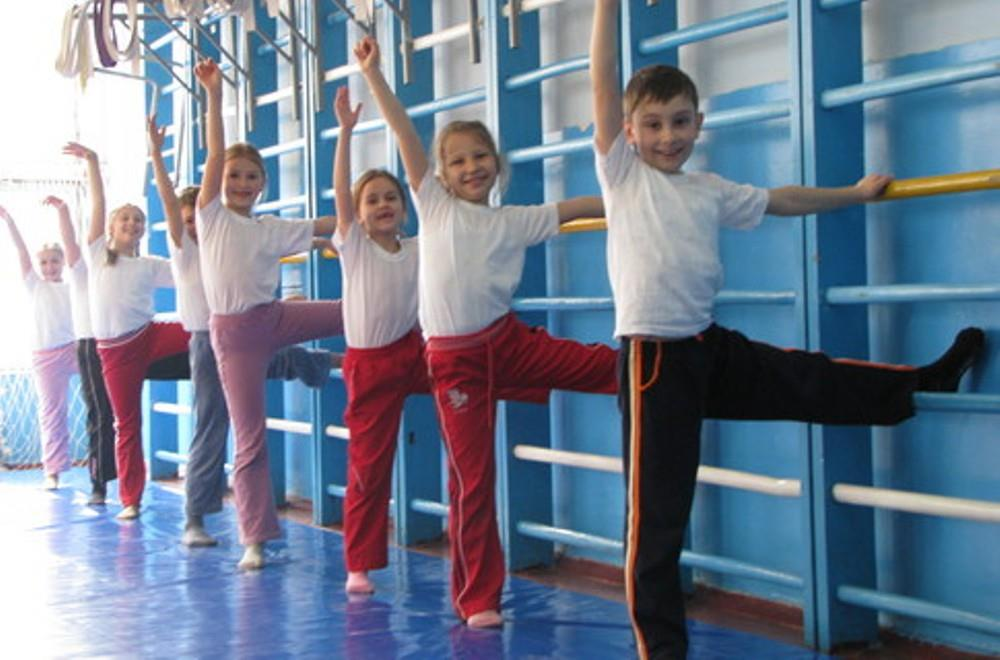 Что такое ГТО?

Как вы думаете, что нужно для получения знака ГТО?

 Для чего ввели ГТО?
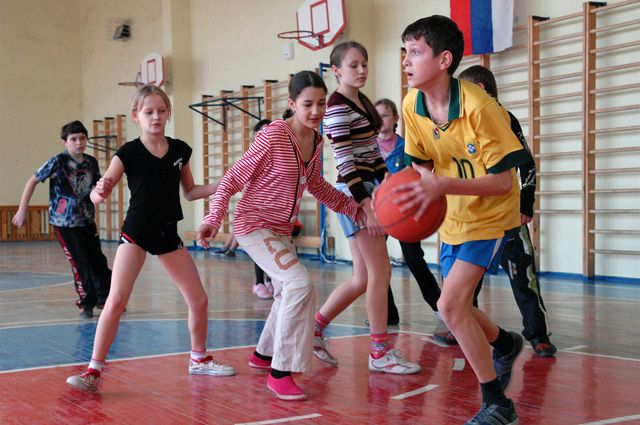